The ab-initio aided strain gradient elasticity theorya new concept in fracture nanomechanics
T. Profant and J. Pokluda

Brno University of  Technology, Czech Republic
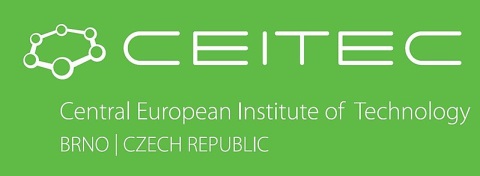 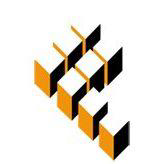 5thIJFatigue & FFEMS Joint Workshop, Characterisation of Crack Tip Fields, Heidelberg April 0 8–10, 2019
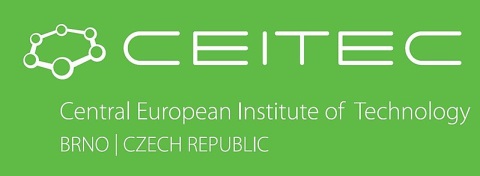 Motivation
The classical continuum fracture mechanics breaks down for nanoscale samples.
Can the strain-gradient elasticity theory (SGET) be extended to the nano scale? 
If yes, SGET could address fracture problems in a computationally robust manner throughout macro–meso–micro–nano scales.
Outline
Breakdown of Continuum Mechanics at Nanoscale
Crack in SGET
Coupling of DFT and SGE approaches
Case study (tungsten): 
Coupling of DFT and SGE approaches
Finite element approach for crack in SGET
Conclusion
CCTF: 5thIJFatigue & FFEMS Joint Workshop, Characterisation of Crack Tip Fields, Heidelberg April 08–10, 2019
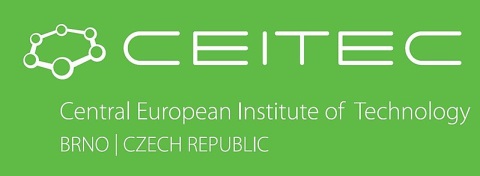 Breakdown of Continuum Mechanics at Nanoscale
Shimada et al., Scientific Reports 5, 2015
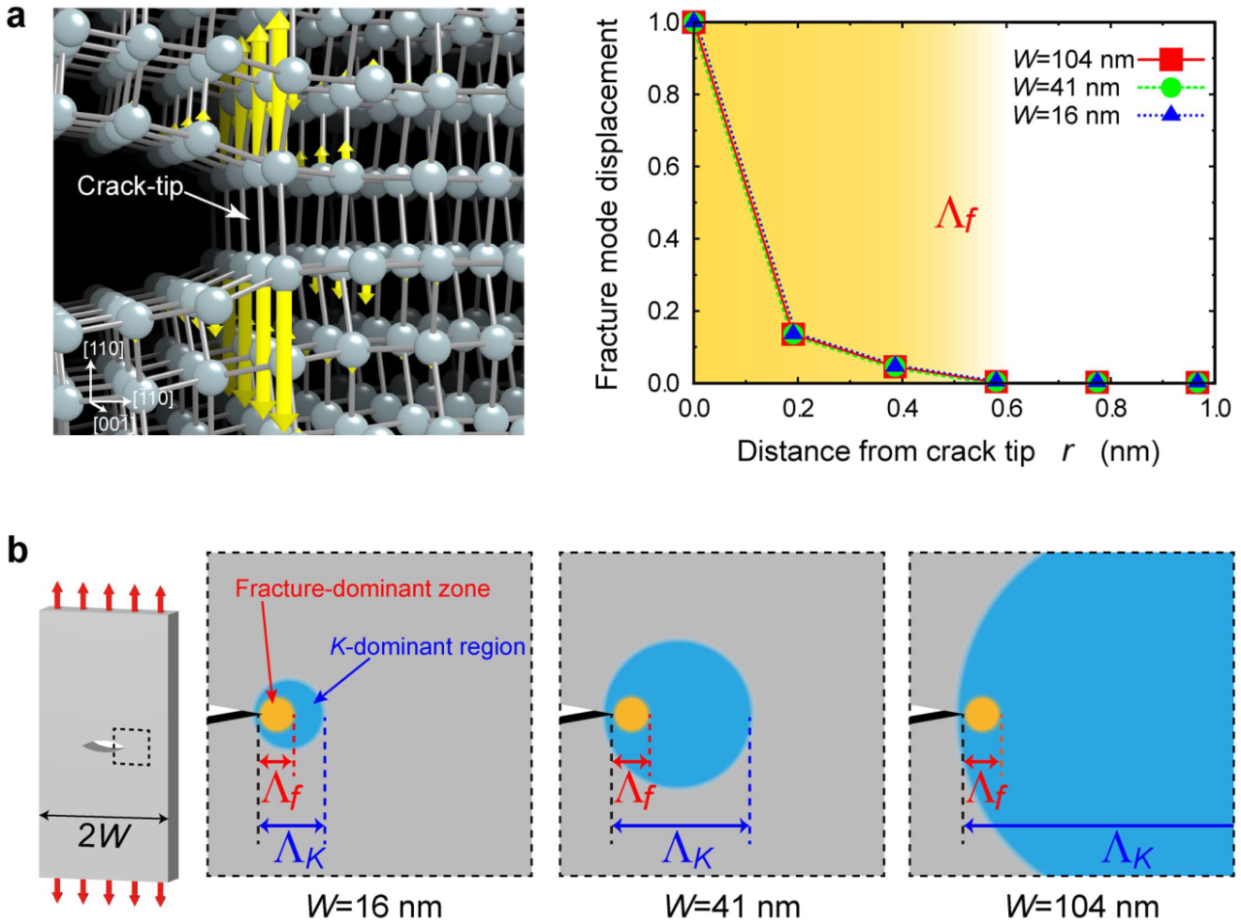 CCTF: 5thIJFatigue & FFEMS Joint Workshop, Characterisation of Crack Tip Fields, Heidelberg April 08–10, 2019
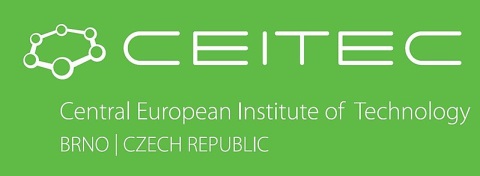 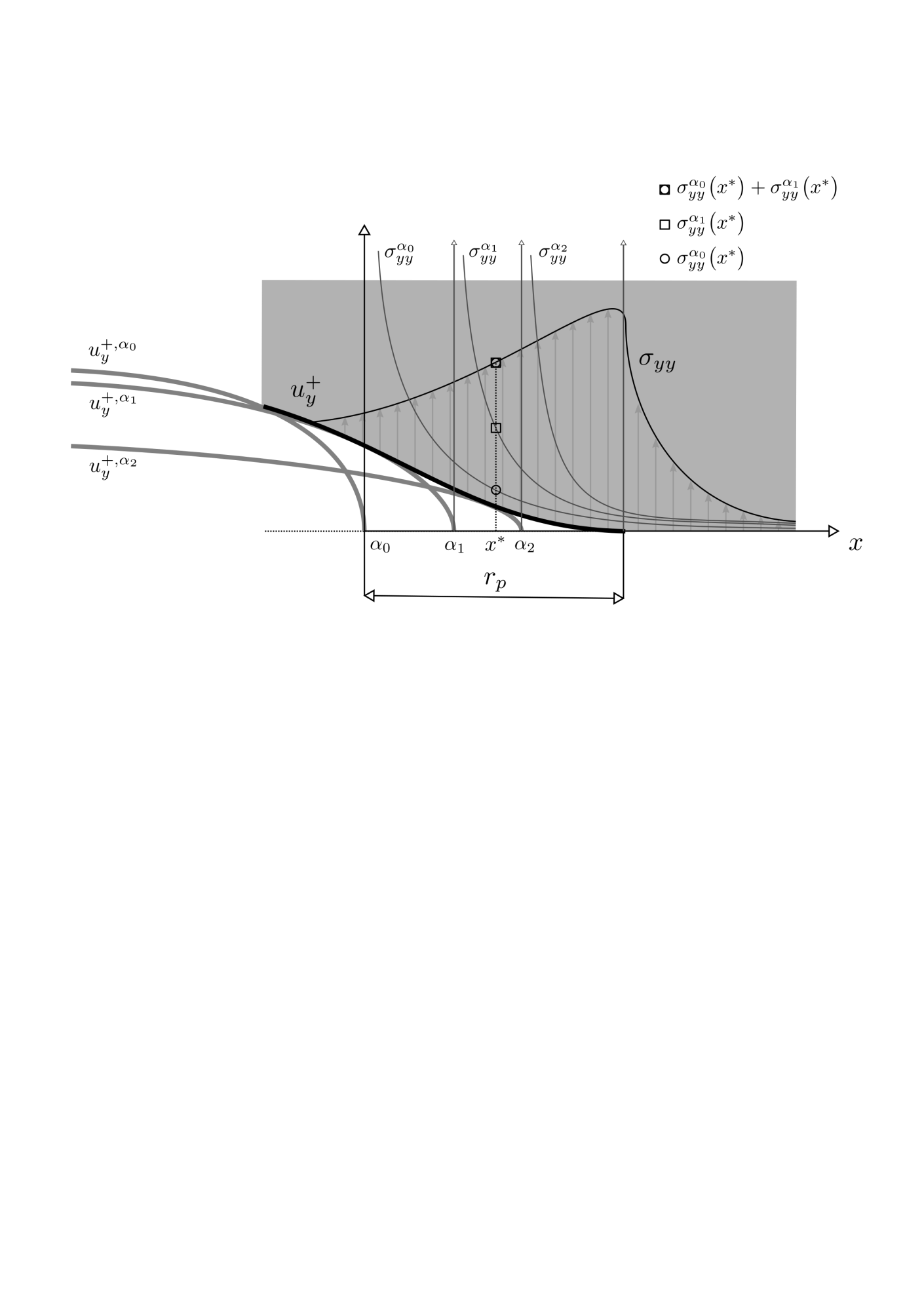 Barenblatt model (1959)
removes the singular stress field at the crack tip (statics)
unknown stress density providing degreased character of cohesion-decohesion curve
CCTF: 5thIJFatigue & FFEMS Joint Workshop, Characterisation of Crack Tip Fields, Heidelberg April 08–10, 2019
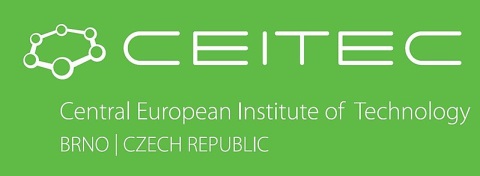 SGET 
Mindlin, Arch. Rat. Mech.,1964
Gourgiotis & Georgiadis, Journal of the Mechanics and Physics of Solids., 2009
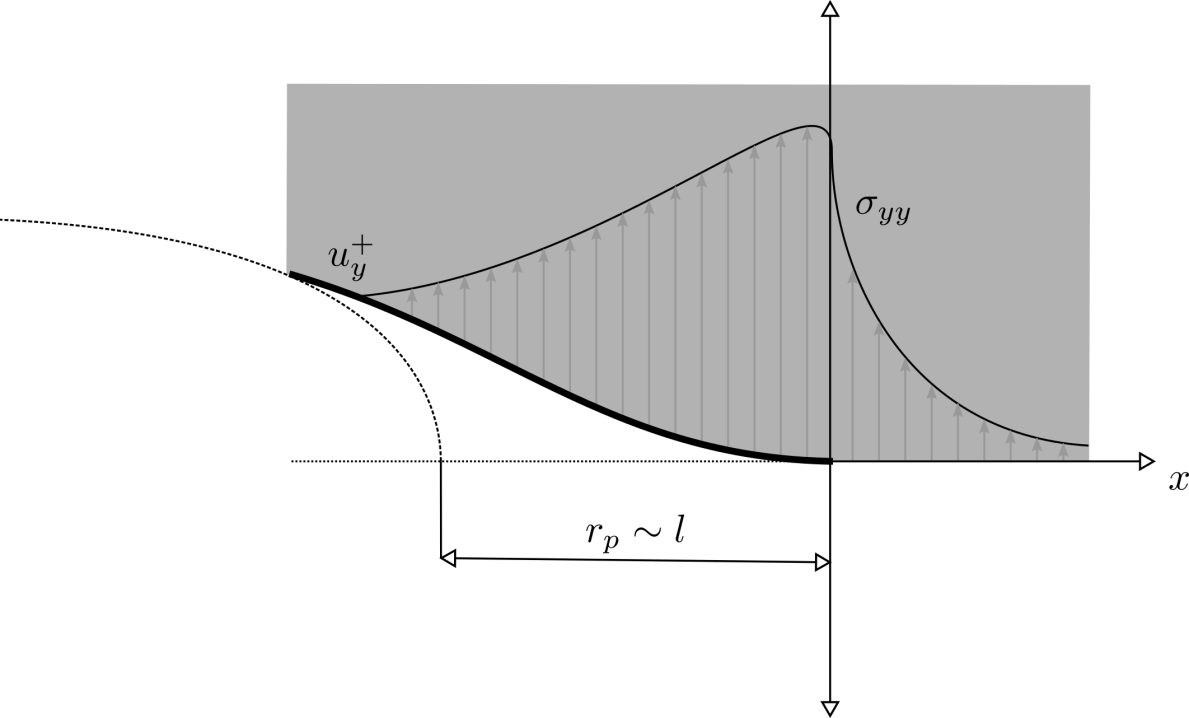 removes the singular stress field at the crack tip (statics)
unknown 
scale parameter
energy density
CCTF: 5thIJFatigue & FFEMS Joint Workshop, Characterisation of Crack Tip Fields, Heidelberg April 08–10, 2019
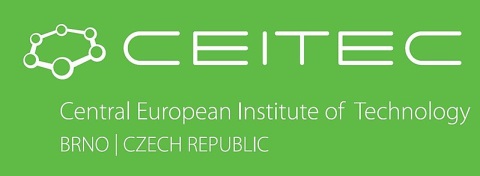 Crack in SGET
nonlocal
local
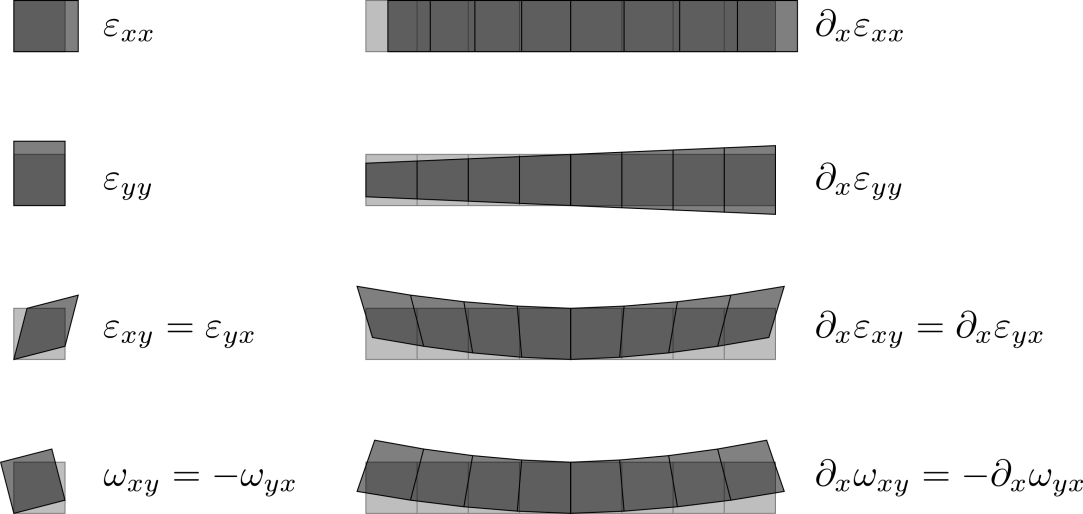 classical elasticity
SGET
CCTF: 5thIJFatigue & FFEMS Joint Workshop, Characterisation of Crack Tip Fields, Heidelberg April 08–10, 2019
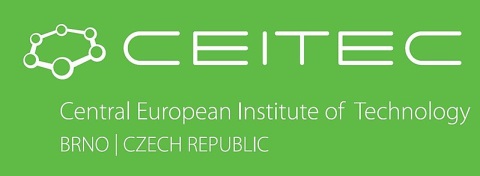 Crack in SGET
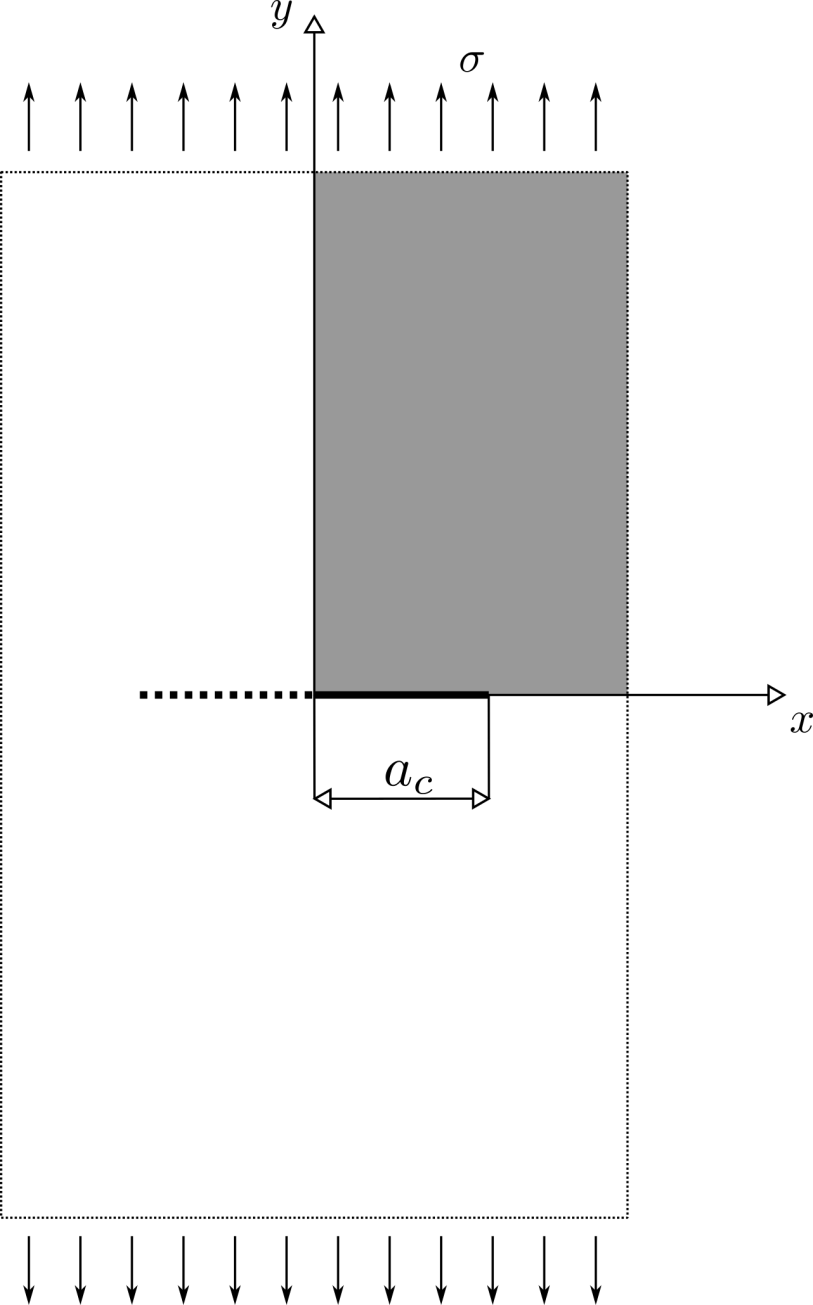 INPUT
FE
solution
symmetry
4th-order differential equations
OUTPUT
crack
stress and total stress free
analytical
solution
Analytical solution:
Gourgiotis & Georgiadis, J. Mech. and Phys. Sol., 2009
FE solution:
Shu at al., Int. J. Numer. Methods Eng., 1999
Phunpeng & Baiz, Finite Elem. Anal. Des., 2015
CCTF: 5thIJFatigue & FFEMS Joint Workshop, Characterisation of Crack Tip Fields, Heidelberg April 08–10, 2019
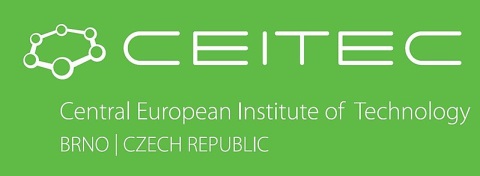 Crack in SGET
Equilibrium equation and boundary conditions prevailing at crack tip
Leading terms of the asymptotic expansion of the displacements at the crack tip
unknown scale parameter
cusp-like crack tip
CCTF: 5thIJFatigue & FFEMS Joint Workshop, Characterisation of Crack Tip Fields, Heidelberg April 08–10, 2019
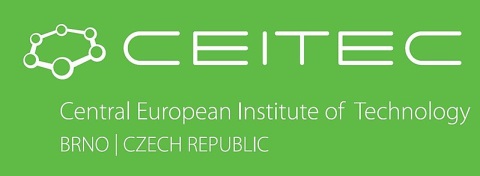 Adjusting SGET predictions by atomistic (DFT) results on
Displacement field near the screw dislocation
Critical crack tip opening displacement.
Acoustic phonon dispersions
This calibration was already made for silicon, germanium  and tungsten crystals. 
Further illustration made for tungsten.
CCTF: 5thIJFatigue & FFEMS Joint Workshop, Characterisation of Crack Tip Fields, Heidelberg April 08–10, 2019
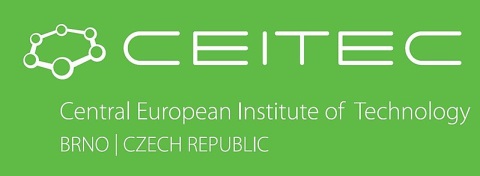 Coupling of DFT and SGE Approaches
The displacement field near the screw dislocation
isotropic material (tungsten)
Gutkin & Aifantis, Scripta Materialia, 1996
cubic material (silicon, germanium)
CCTF: 5thIJFatigue & FFEMS Joint Workshop, Characterisation of Crack Tip Fields, Heidelberg April 08–10, 2019
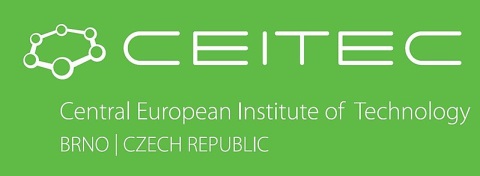 Case study: Coupling of DFT and SGE Approaches
The displacement field near the screw dislocation in tungsten
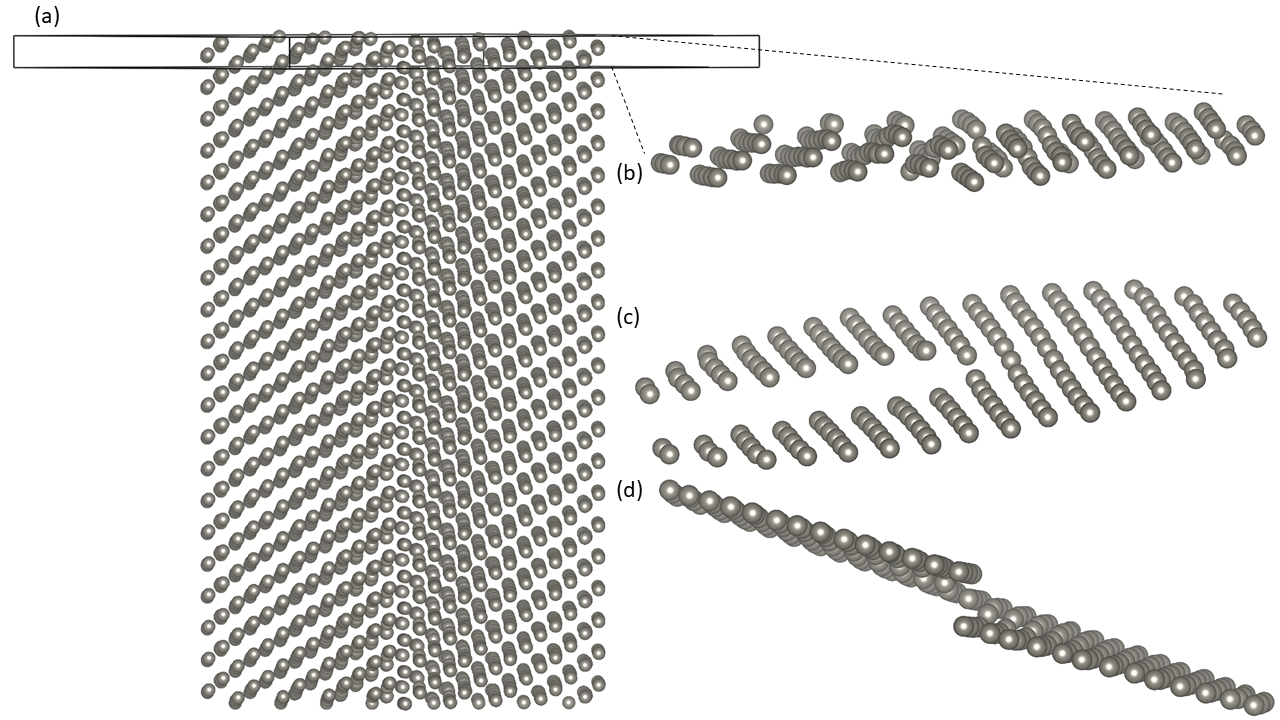 DFT calculations performed using the Vienna Ab initio Simulation Package (VASP) code and projector augmented wave pseudopotentials. The exchange and correlation energy treated in GGA.
slip plane (–1 1 0)
The simulation supercells contained 174 atoms and formed cylinders surrounded by vacuum (no spurious long-range interactions between the dislocation and its periodic images) – a), b).
displacements of atoms
CCTF: 5thIJFatigue & FFEMS Joint Workshop, Characterisation of Crack Tip Fields, Heidelberg April 08–10, 2019
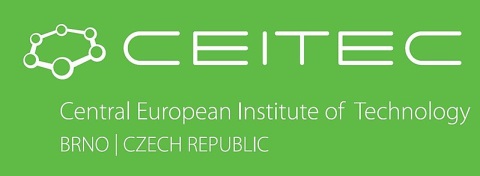 Coupling of DFT and SGE Approaches
The displacement field near the screw dislocation in tungsten
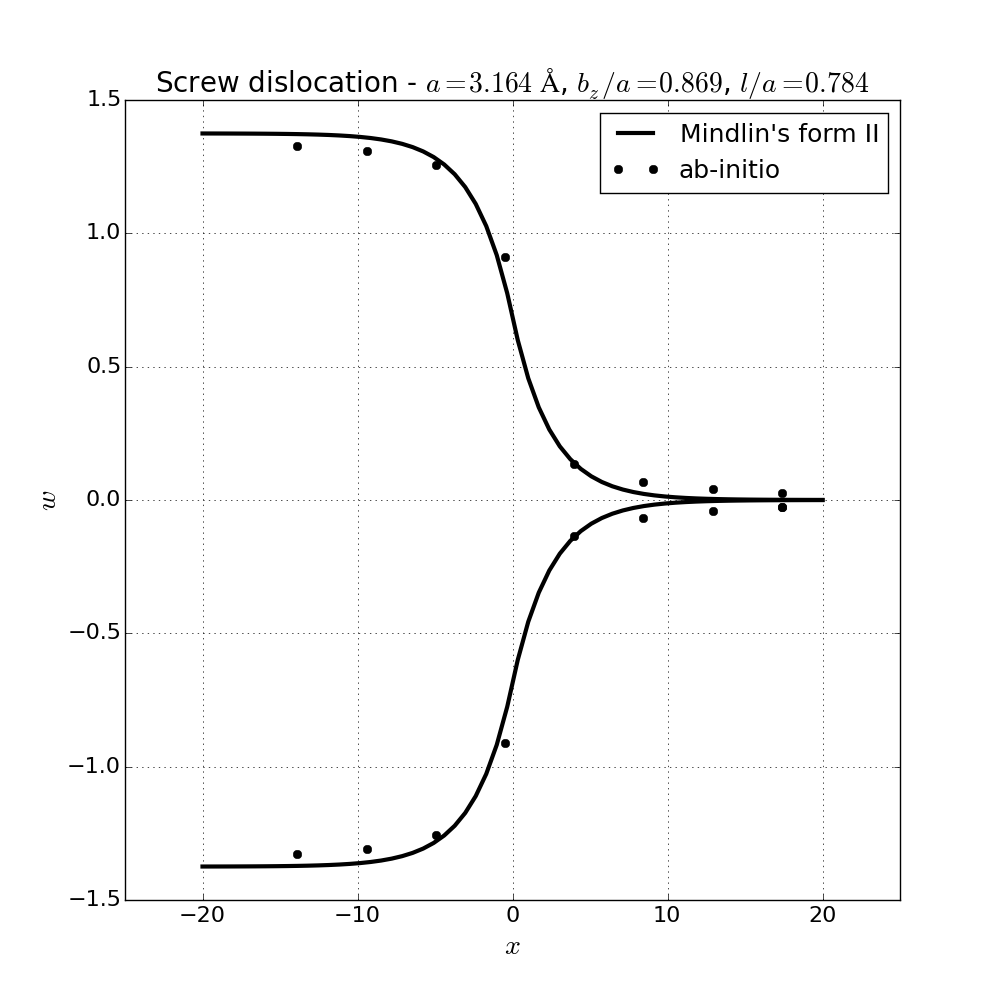 Identical result was obtained also by other calibration methods
CCTF: 5thIJFatigue & FFEMS Joint Workshop, Characterisation of Crack Tip Fields, Heidelberg April 08–10, 2019
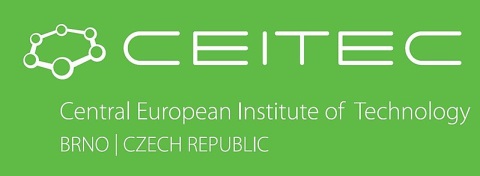 Case study: Finite Element Approach for Crack in SGE
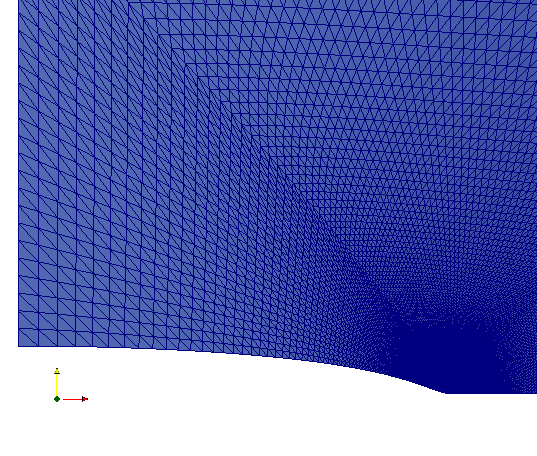 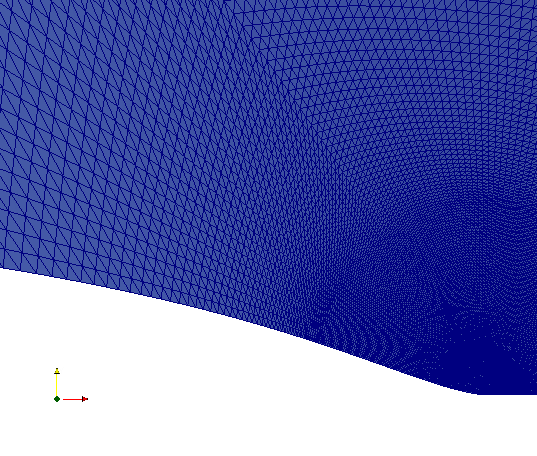 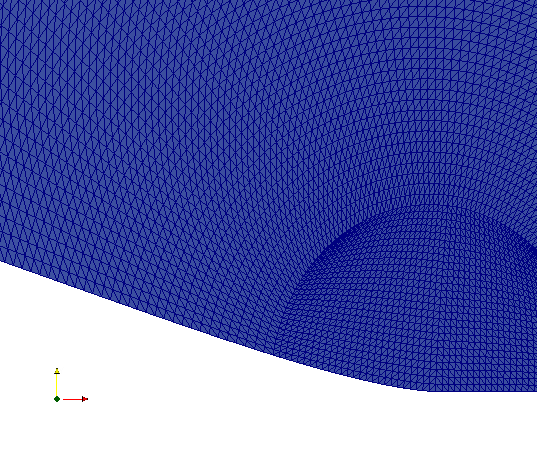 Very fine mesh and cusp-like crack tip
CCTF: 5thIJFatigue & FFEMS Joint Workshop, Characterisation of Crack Tip Fields, Heidelberg April 08–10, 2019
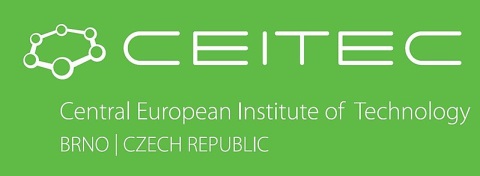 finite value
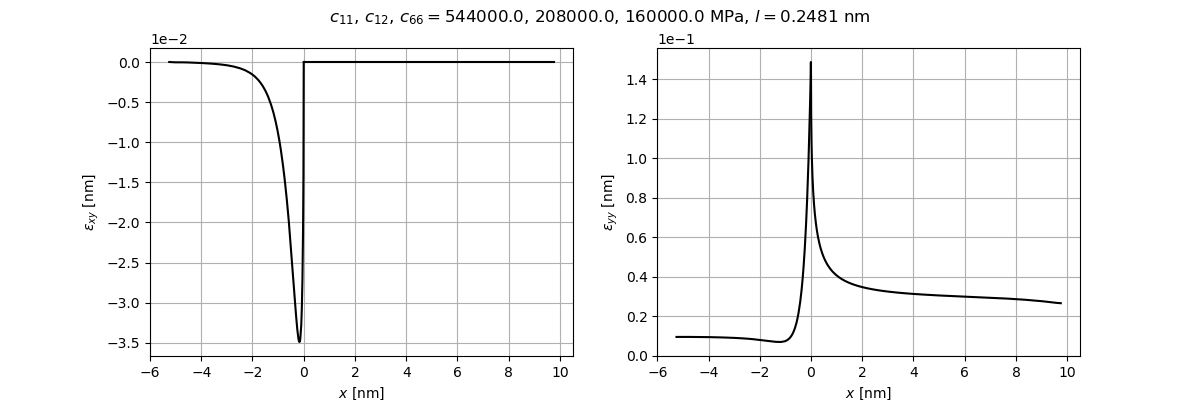 CCTF: 5thIJFatigue & FFEMS Joint Workshop, Characterisation of Crack Tip Fields, Heidelberg April 08–10, 2019
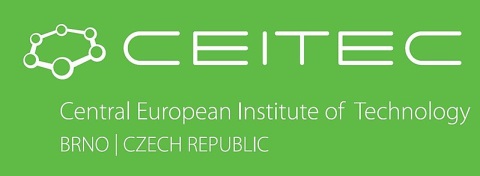 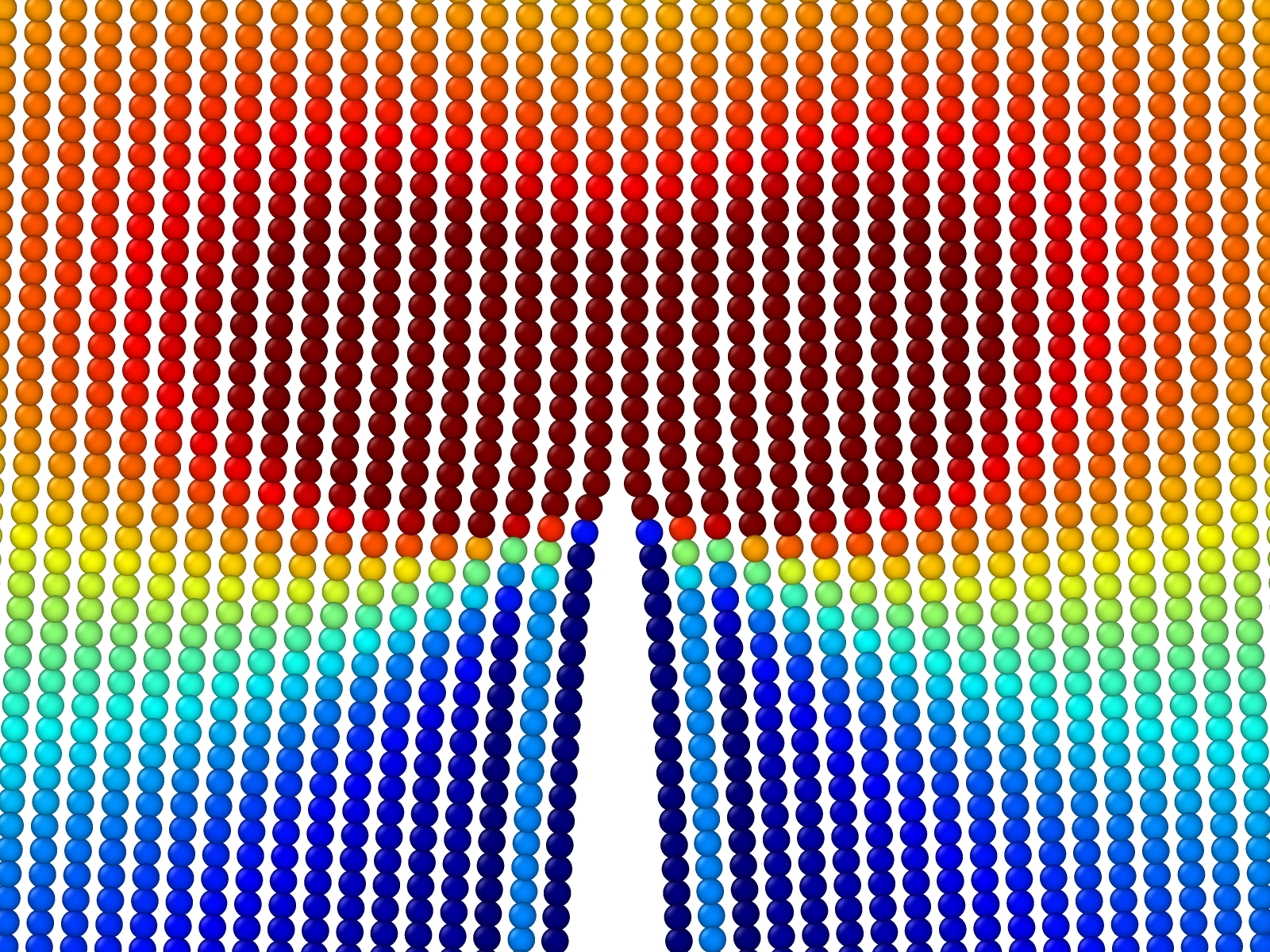 Numerical Approach for Crack in SGE – FE vs. molecular quasi-static simulations
4 3 2 1
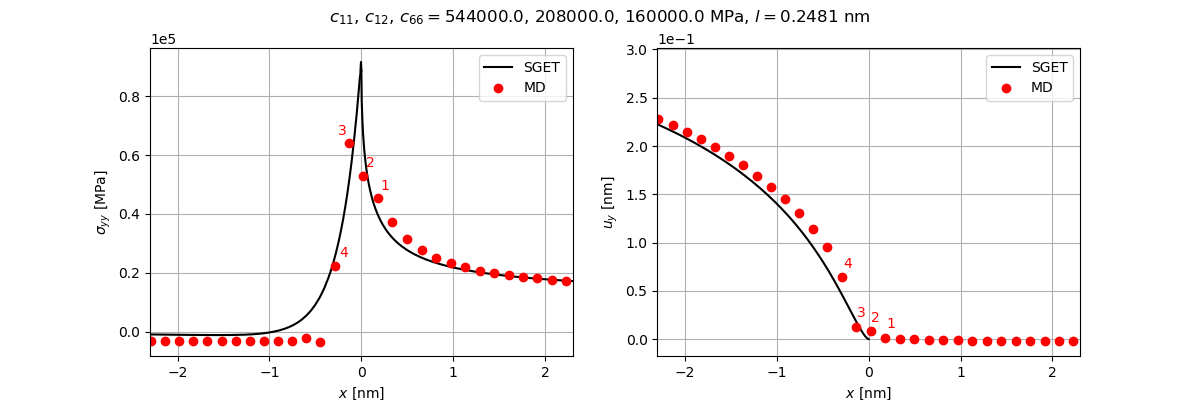 finite value
inflection
strength
cusp-like crack tip
COD
CCTF: 5thIJFatigue & FFEMS Joint Workshop, Characterisation of Crack Tip Fields, Heidelberg April 08–10, 2019
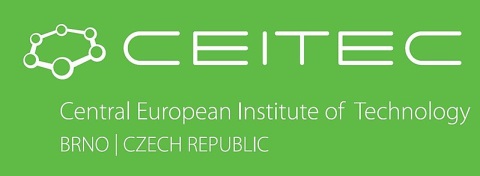 Numerical Approach for Crack in SGE – FE vs. molecular quasi-static simulations
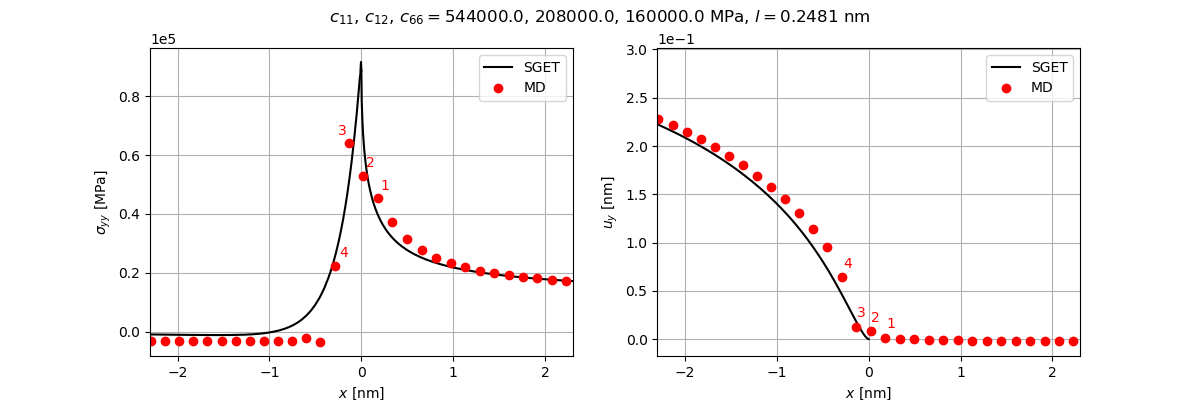 COD
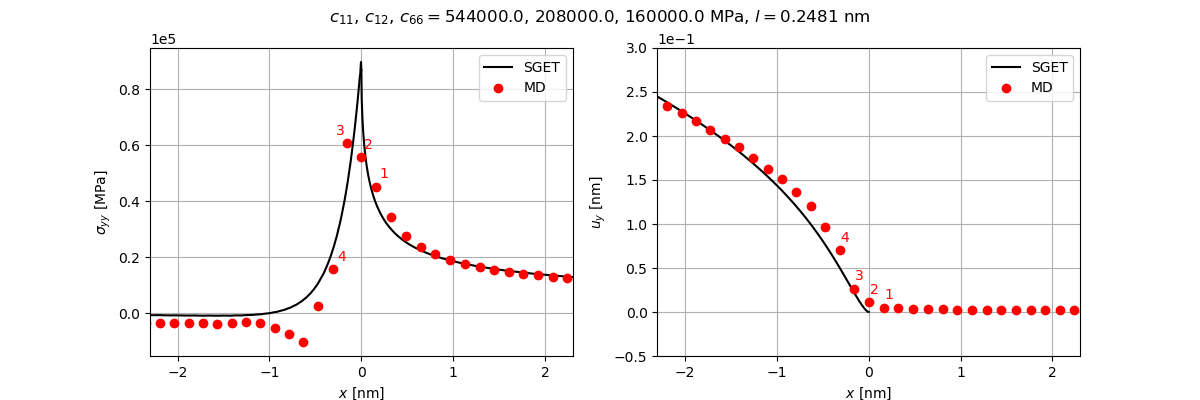 COD
CCTF: 5thIJFatigue & FFEMS Joint Workshop, Characterisation of Crack Tip Fields, Heidelberg April 08–10, 2019
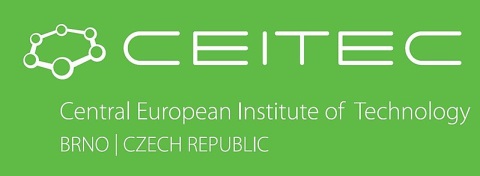 Conclusions
Strain gradient elasticity removes the stress singularity at the crack tip, exhibits a reasonable form of the cohesion-decohesion stress distribution and provides size independent fracture characteristics down to nanoscale.
The parameter l in the simplest SGE can be determined by DFT (ab initio) methods applied to displacement field near the screw dislocation, critical crack tip opening displacement, acoustic phonon dispersions. 
Ab initio adjusted SGE  provides the stress values at the moment of  crack instability, averaged over the process zone, in a reasonable agreement with the theoretical strength.
 Ab initio adjusted SGE can give very good predictions of the crack instability in silicon, tungsten and germanium nanosamples.
CCTF: 5thIJFatigue & FFEMS Joint Workshop, Characterisation of Crack Tip Fields, Heidelberg April 08–10, 2019
Thank you for your attention !
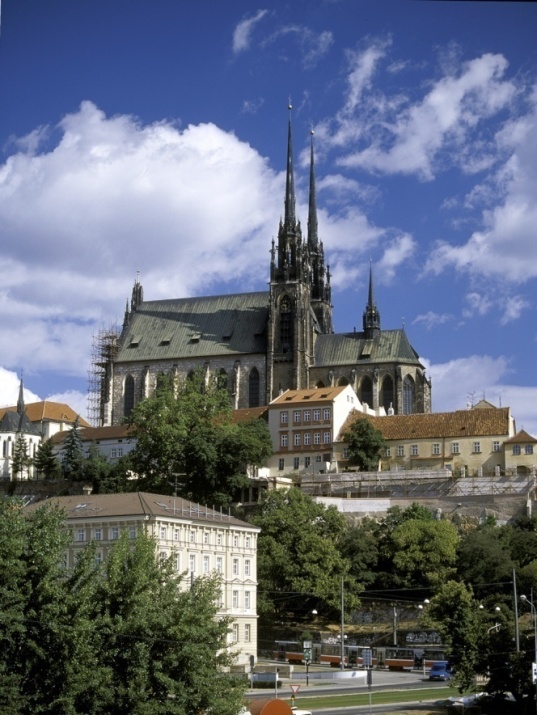 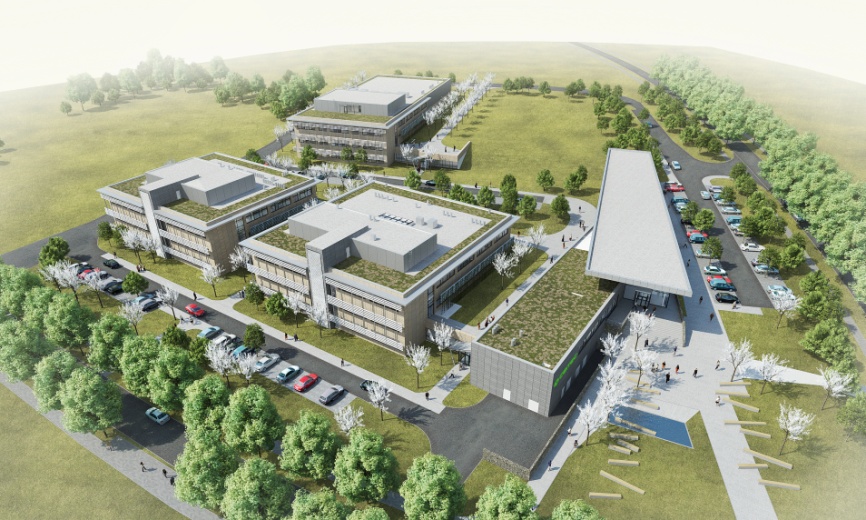 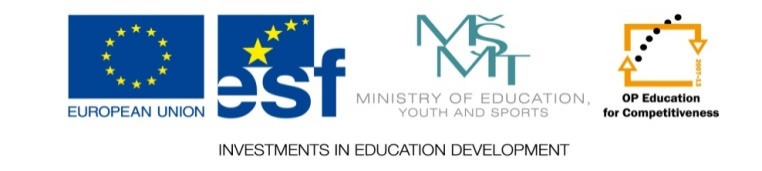 Petrov cathedral in Brno
The work was supported by the Czech Science Foundation, project No. 17-18566S
CCTF: 5thIJFatigue & FFEMS Joint Workshop, Characterisation of Crack Tip Fields, Heidelberg April 08–10, 2019